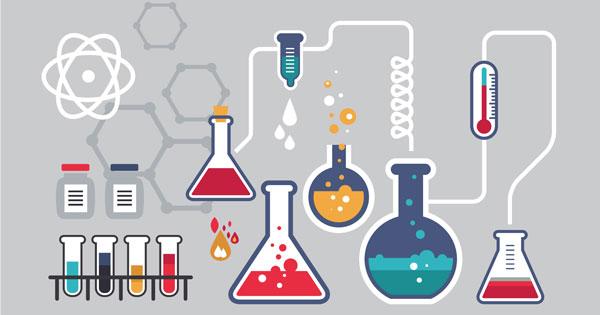 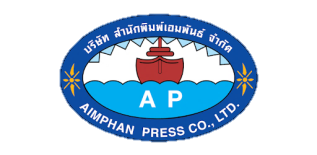 วิทยาศาสตร์
ประกาศนียบัตรวิชาชีพ กลุ่มสาระการเรียนรู้วิทยาศาสตร์
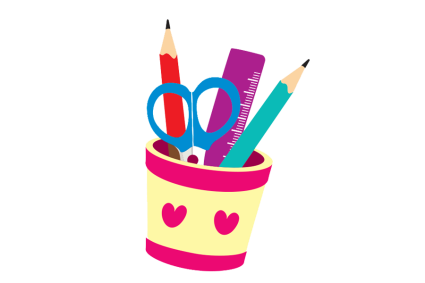 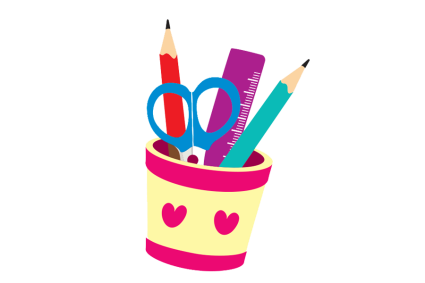 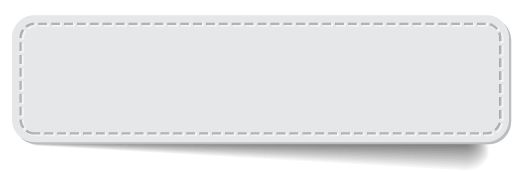 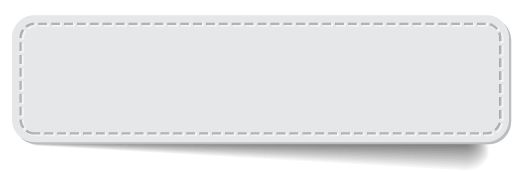 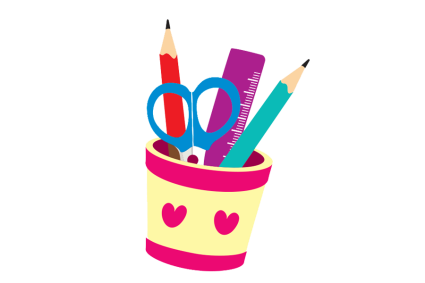 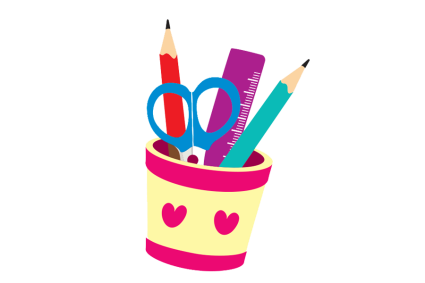 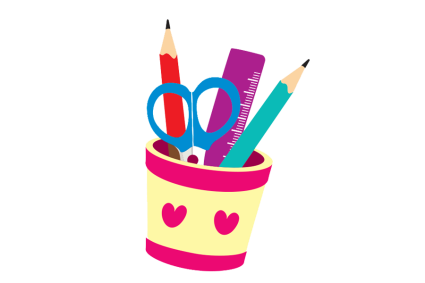 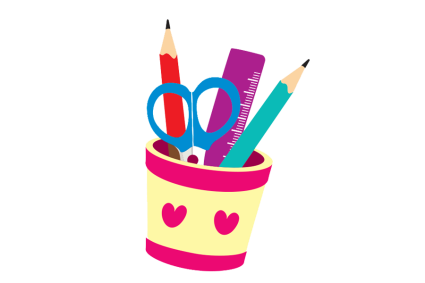 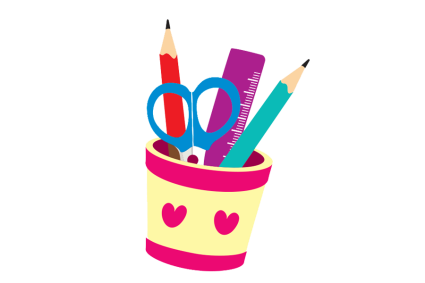 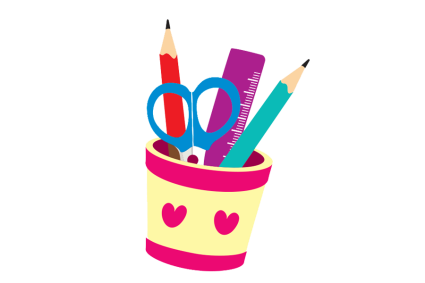 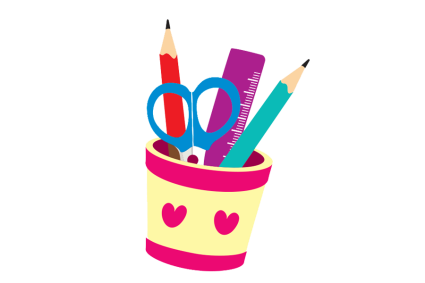 หน่วยที่ 2
หน่วยที่ 3
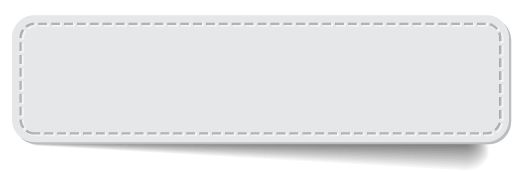 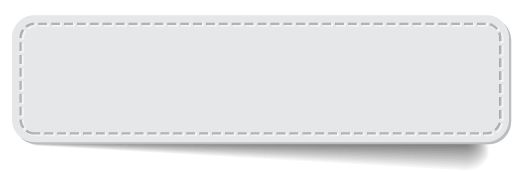 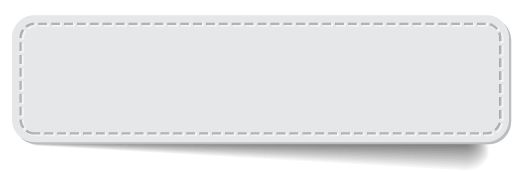 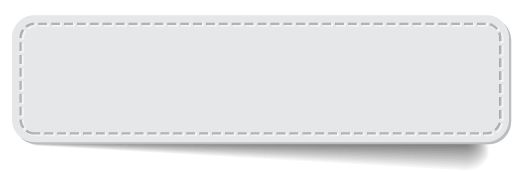 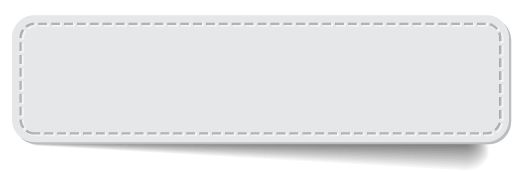 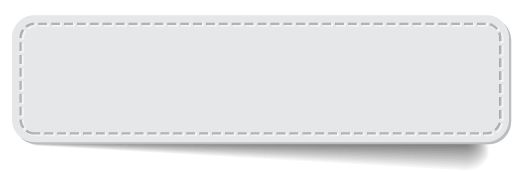 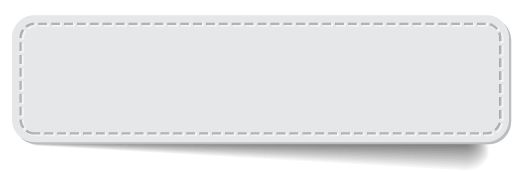 หน่วยที่ 1
หน่วยที่ 4
หน่วยที่ 7
หน่วยที่ 5
หน่วยที่ 8
หน่วยที่ 6
หน่วยที่ 9
กิจกรรมโครงงานวิทยาศาสตร์
กระบวนการทางวิทยาศาสตร์
หน่วยและการวัด
นาโนเทคโนโลยี
แรงและการเคลื่อนที่
โครงสร้างอะตอมและตารางธาตุ
ความก้าวหน้า
สารและการเปลี่ยนแปลง
ระบบนิเวศ
ทางเทคโนโลยีชีวภาพ
และปฏิกิริยาเคมีในชีวิตประจำวัน
หน่วยการเรียนรู้ที่ 1
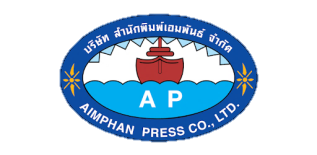 กระบวนการทางวิทยาศาสตร์
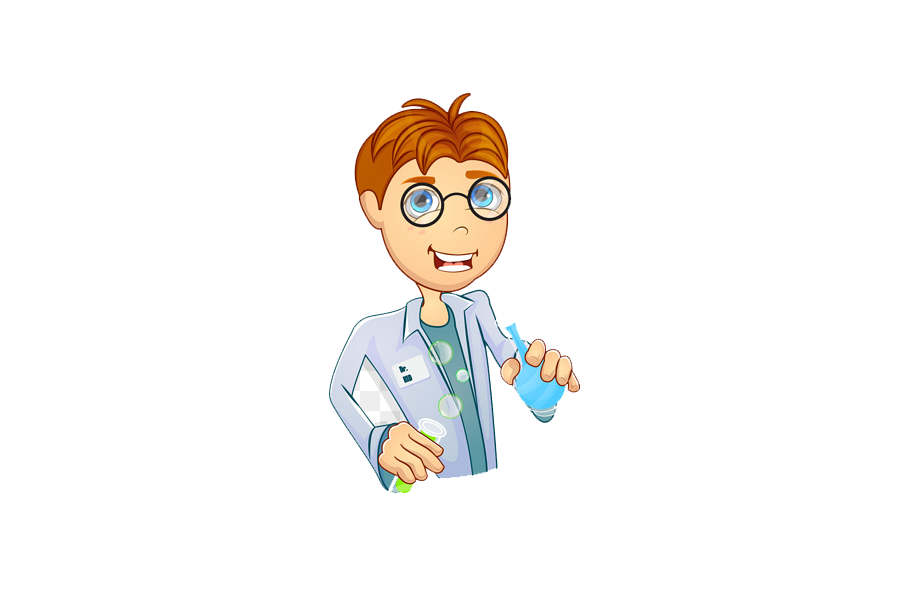 ผลการเรียนรู้ที่คาดหวัง
สารการเรียนรู้
1.  อธิบายความหมายและบอกประเภทของ 
     วิทยาศาสตร์ได้
2. อธิบายวิธีการทางวิทยาศาสตร์ได้
3.  อธิบายหลักการและกระบวนการทางวิทยาศาสตร์ได้
4.  มีเจตคติที่ดีต่อวิชาวิทยาศาสตร์ และกิจนิสัย
     ที่ดีในการทำงาน
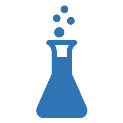 ความหมายและประเภทของวิทยาศาสตร์
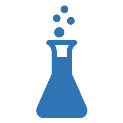 กระบวนการหาความรู้ทางวิทยาศาสตร์
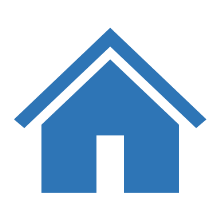 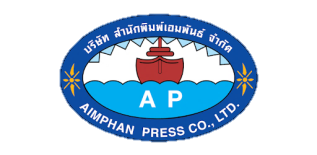 ความหมายและประเภทของวิทยาศาสตร์
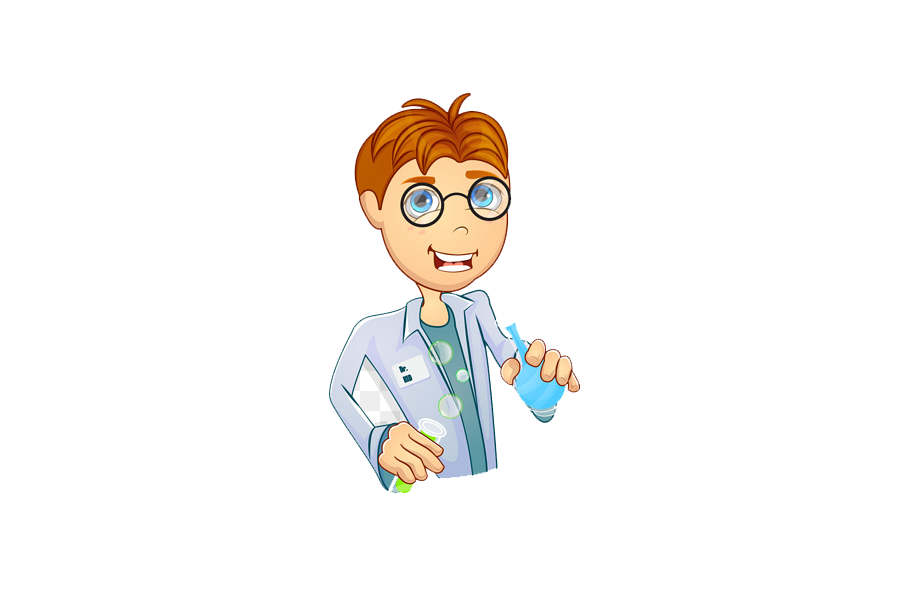 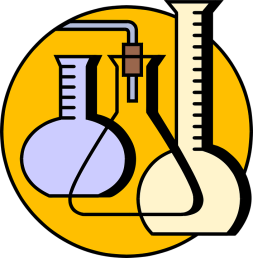 ความหมายของวิทยาศาสตร์
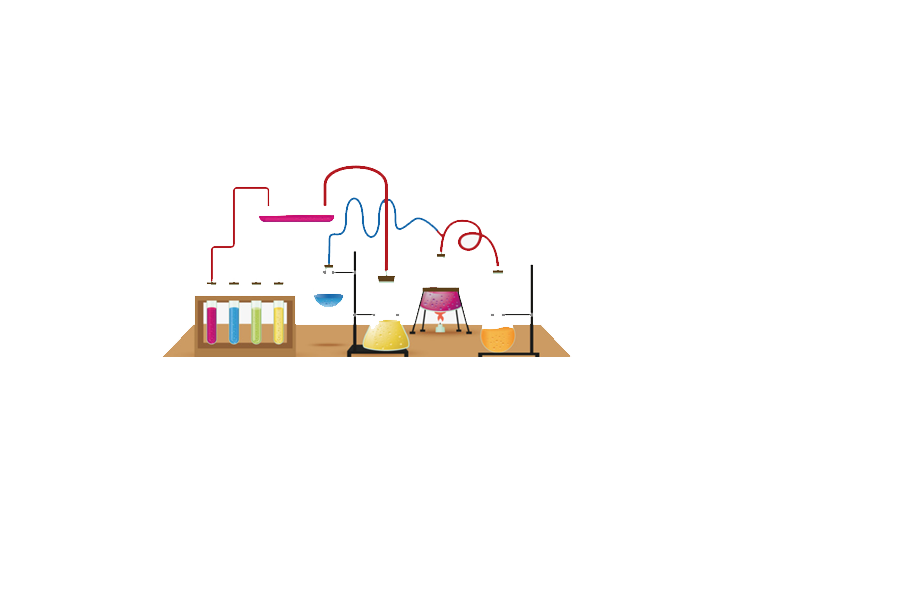 วิทยาศาสตร์ (Science) หมายถึง ความรู้ที่เกี่ยวข้องกับความจริงของปรากฏการณ์ธรรมชาติซึ่งสามารถอริบายได้ด้วยหลักฐานและความเป็นเหตุเป็นผลและยังหมายถึงขั้นตอนและวิธีการดันหาความรู้นั้นๆ อย่างเป็นระบบ แบบแผน เป็นขั้นตอน และสามารถพิสูจน์ หรือที่เรียกว่าวิธีการทางวิทยาศาสตร์ (Scientific Method)
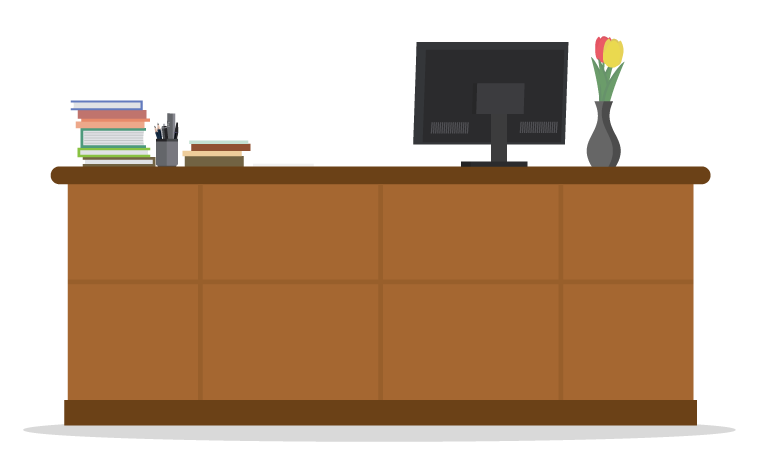 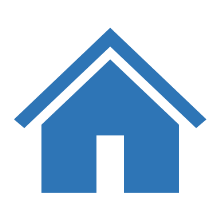 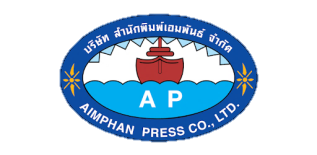 ความหมายและประเภทของวิทยาศาสตร์
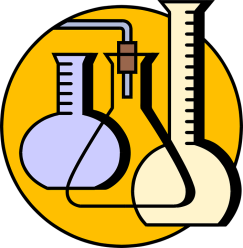 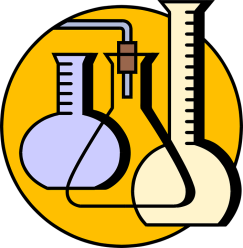 ประเภทของวิทยาศาสตร์
ความสำคัญของวิทยาศาสตร์
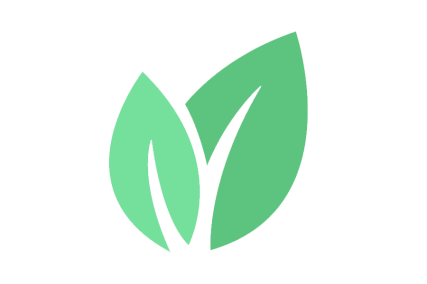 วิทยาศาสตร์ชีวภาพ (Biological Science)
วิทยาศาสตร์ทำให้เราเข้าใจธรรมชาติอย่างเป็นเหตุเป็นผลและยังมีประโยชน์ต่อการดำรงชีวิตของมนุษย์มาก ตัวอย่างสิ่งที่สร้างสรรค์มาจากความรู้ทางวิทยาศาสตร์ ได้แก่ ยารักษาโรค   ที่อยู่อาศัย อาหาร เสื้อผ้า การสื่อสาร ความรู้ทางวิทยาศาสตร์เป็นจุดเริ่มต้นของเทคโนโลยีที่อำนวยความสะดวกและตอบสนองความต้องการในด้านต่าง ๆ แก่มนุษย์
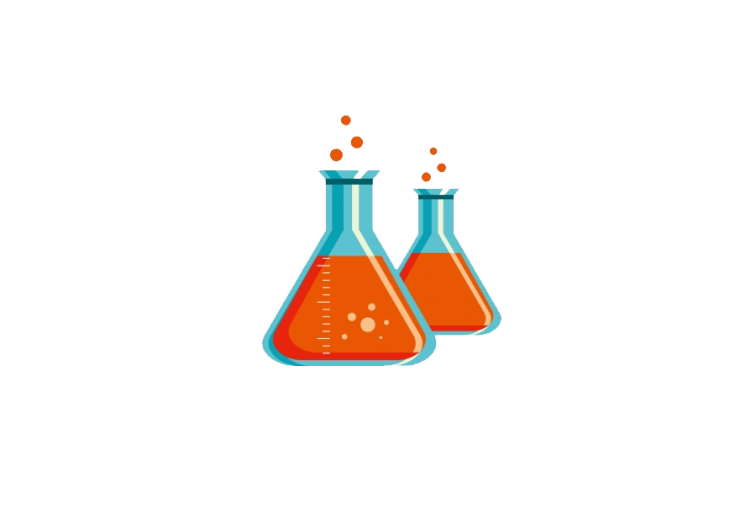 วิทยาศาสตร์กายภาพ (Physical Science)
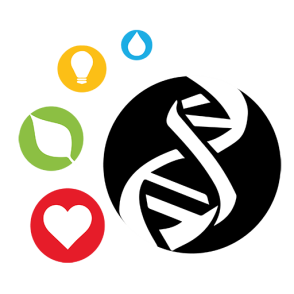 วิทยาศาสตร์สังคม (Social Science)
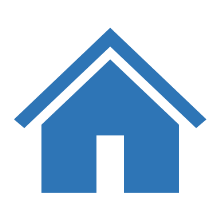 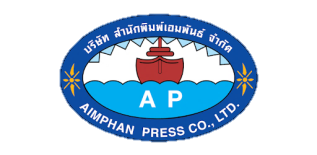 กระบวนการหาความรู้ทางวิทยาศาสตร์
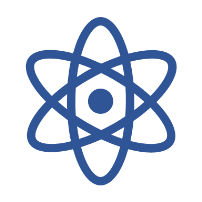 ความรู้ทางวิทยาศาสตร์
วิธีการทางวิทยาศาสตร์
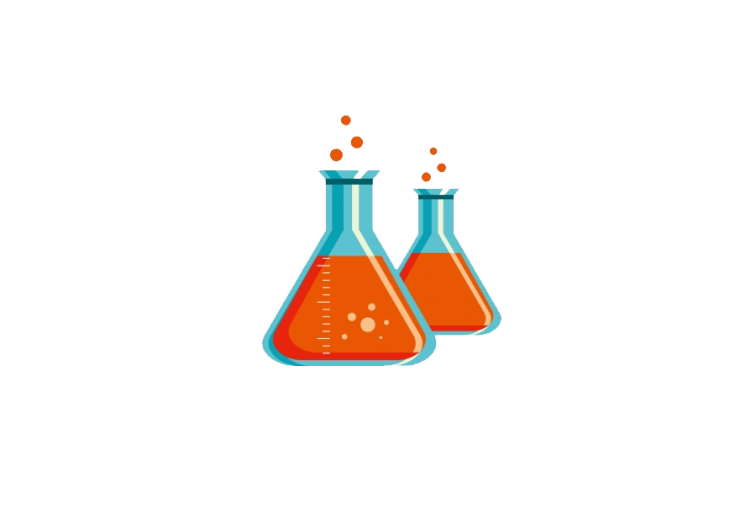 ทักษะกระบวน
ทางวิทยาศาสตร์
วิทยาศาสตร์
กระบวนการหาความรู้
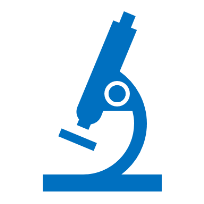 เจตคติทางวิทยาศาสตร์
ทางวิทยาศาสตร์
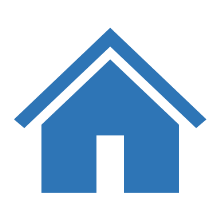 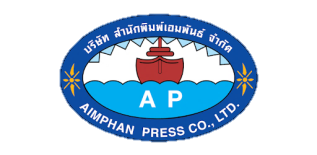 กระบวนการหาความรู้ทางวิทยาศาสตร์
1
การระบุปัญหา
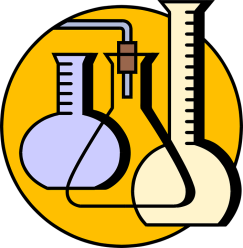 วิธีการทางวิทยาศาสตร์
2
การตั้งสมมติฐาน
วิธีการทางวิทยาศาสตร์ (Scentific Method) เป็นกระบวนการแสวงหาความรู้ทางวิทยาศาสตร์อย่างมีแบบแผนมีขั้นตอนที่สามารถปฏิบัติตามได้ เพื่อให้ได้ความรู้ทางวิทยาศาสตร์ที่ถูกต้องแม่นยำและเชื่อถือได้
3
การทดลอง
4
การรวบรมและวิเคราะห์ข้อมูล
5
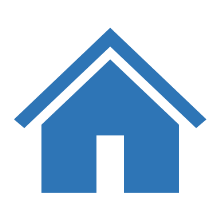 การสรุปผลการทดลอง
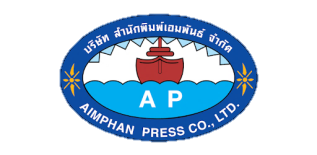 กระบวนการหาความรู้ทางวิทยาศาสตร์
ทักษะกระบวนการทางวิทยาศาสตร์ขั้นพื้นฐาน 8 ทักษะมีดังนี้
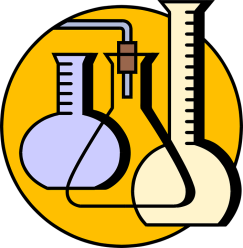 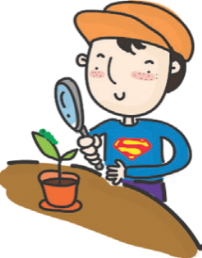 การสังเกต
ทักษะกระบวนการทางวิทยาศาสตร์
คือการใช้ประสาทสัมผัสอย่างใดอย่างหนึ่งหรือหลายอย่าง เพื่อหาข้อมูลหรือรายละเอียดของสิ่งต่าง ๆ ในธรรมชาติหรือจากการทดลอง
ทักษะกระบวนการทางวิทยาศาสตร์ (Science Process Skills) หมายถึง พฤติกรรมที่เกิดจากการคิดและการปฏิบัติทางวิทยาศาสตร์จนเกิดความชำนาญในการหาความรู้ทางวิทยาศาสตร์ทำให้สามารถนำมาแก้ปัญหาที่เกิดขึ้นและนำมาใช้ในชีวิตประจำวัน ตลอดจนใช้ประโยชน์ทางวิชาชีพได้
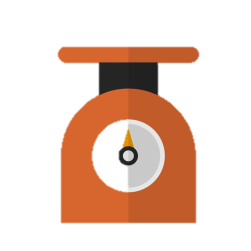 การวัด
การจำแนกประเภท
คือ ความสามารถในการเลือกใช้เครื่องมือในการวัดปริมาณต่างๆ ได้อย่าง
ถูกต้องเหมาะสม
คือการแบ่งพวกหรือจัดกลุ่มวัตถุหรือสิ่งต่าง ๆ
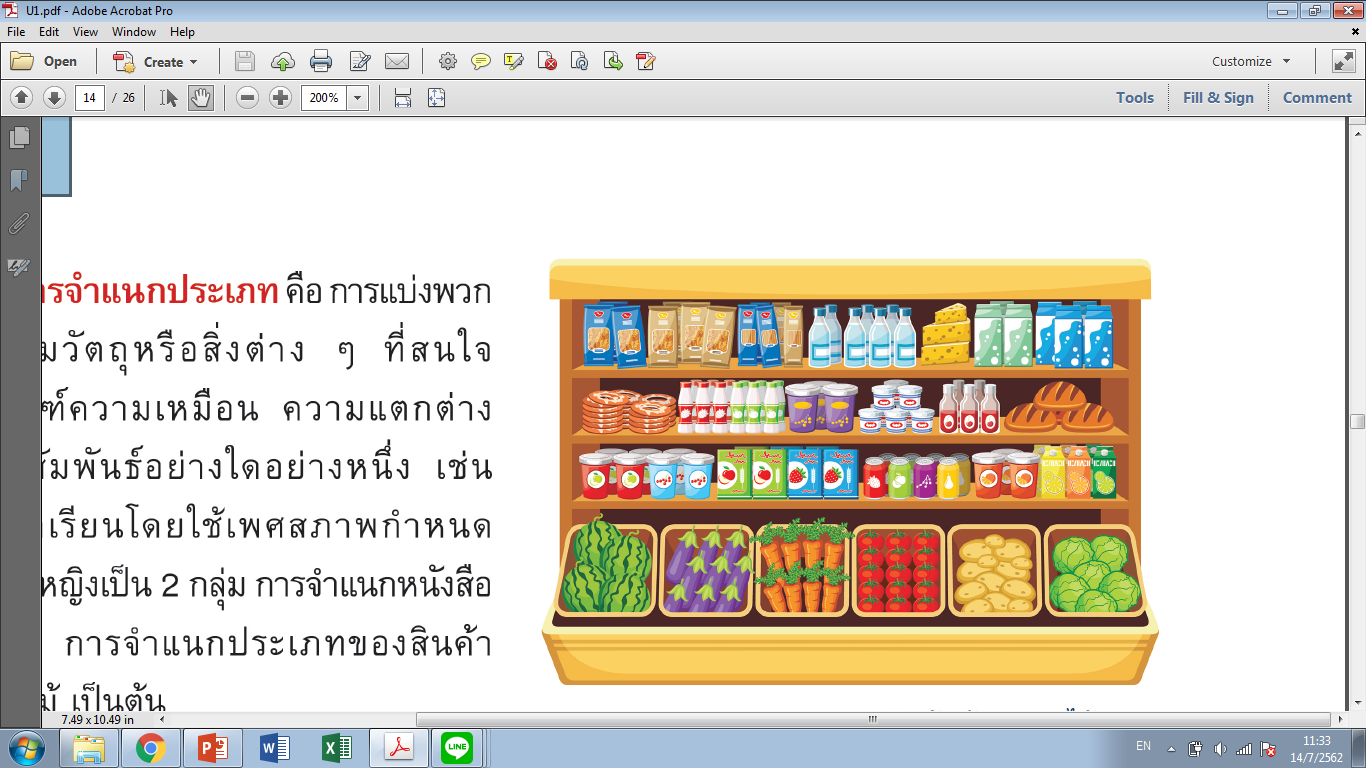 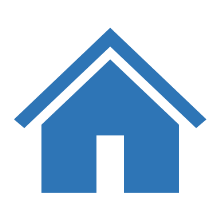 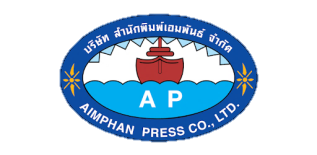 กระบวนการหาความรู้ทางวิทยาศาสตร์
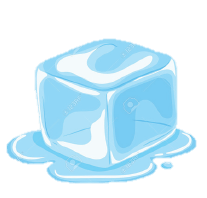 ความสัมพันธ์ระหว่างสเปสกับสเปส 
คือ การหาความเกี่ยวข้องสัมพันธ์กันระหว่างพื้นที่ที่วัตถุต่าง ๆ ครอบครองการเปลี่ยนแปลงมิติของวัตถุจากมิติหนึ่งเปลี่ยนป็นอีกมิติหนึ่ง เช่น การเปลี่ยนจาก2 มิติเปลี่ยนเป็น 3 มิติแผ่นกระดาษ 2 มิติ พับเป็นกล่อง 3 มิติ
ความสัมพันธ์ระหว่างสเปสกับเวลา
คือ การหาความเกี่ยวข้องสัมพันธ์กันระหว่างพื้นที่ที่วัตถุดรอบครองเมื่อเวลาผ่านไป เช่น
ความสัมพันธ์ของขนาดน้ำแข็งที่เวลาต่าง ๆการเปลี่ยนแปลงขนาดและรูปร่างของน้ำแข็ง
เมื่อเวลาผ่านไป
การหาความสัมพันธ์ระหว่างสเปสกับสเปสและสเปสกับเวลา
สเปส คือ พื้นที่ที่วัตถุดรอบครอง อาจเป็นตำแหน่ง รูปร่าง หรือรูปทรงของวัตถุ สเปลของวัตถุจะมี 3 มิติ คือ ความกว้าง ความยาว ความสูง
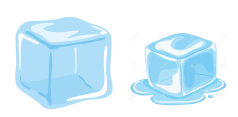 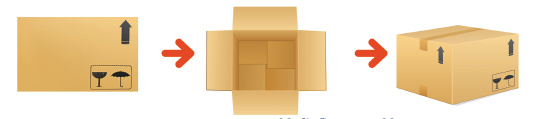 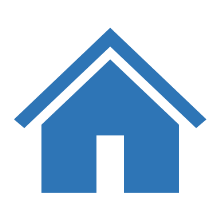 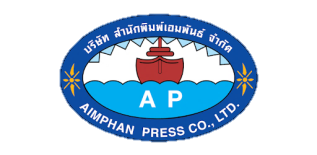 กระบวนการหาความรู้ทางวิทยาศาสตร์
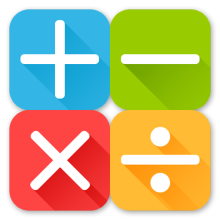 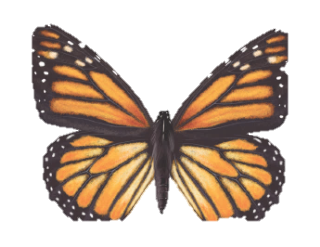 การจัดกระทำและสื่อความหายข้อมูล
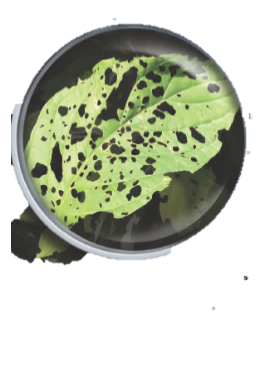 การลงความเห็นจากข้อมูล
การพยากรณ์
การคำนวณ
คือ ความสามารถในการนับจำนวนของวัตถุและการใช้ตัวเลขที่นับได้มาคิดคำนวณโดยการ บวก ลบ คูณ หาร
คือ การนำข้อมูลที่ได้จากการสังเกตการวัด การทดลองและจากแหล่งอื่น ๆ มาจัดกระทำให้อยู่ในรูปแบบที่มีความหมายหรือมีความสัมพันธ์กันมากขึ้นเพื่อให้ง่ายต่อกาทำความเข้าใจ
คือ การเพิ่มความคิดเห็นส่วนตัวให้กับข้อมูลที่ได้จาก
การสังเกด การวัด การทดลองอย่างมีเหตุผลโดยใช้ความรู้หรือข้อมูลเดิมมาประกอบ
คือ การทำนายหรือการคาดคะเนคำตอบโดยอาศัยข้อมูลที่ได้จากการ สังเกตหรือข้อมูลจากประสบการณ์ของเรื่องนั้นที่เกิดซ้ำ ๆ เป็นแบบรูปมาช่วยในการคาดการณ์สิ่งที่จะเกิดขึ้น
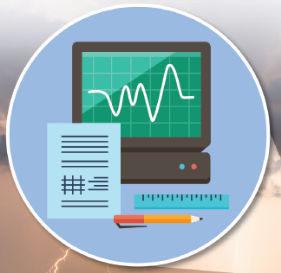 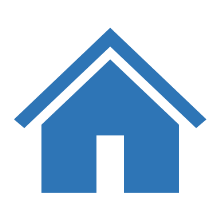 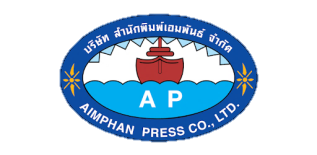 กระบวนการหาความรู้ทางวิทยาศาสตร์
ทักษะกระบวนการทางวิทยาศาสตร์ขั้นผสม  6 ทักษะดังนี้
การตั้งสมมติฐาน
การกำหนดนิยามเชิงปฏิบัติการ
การกำหนดและควบคุมตัวแปร
การทดลอง
การสร้างแบบจำลอง
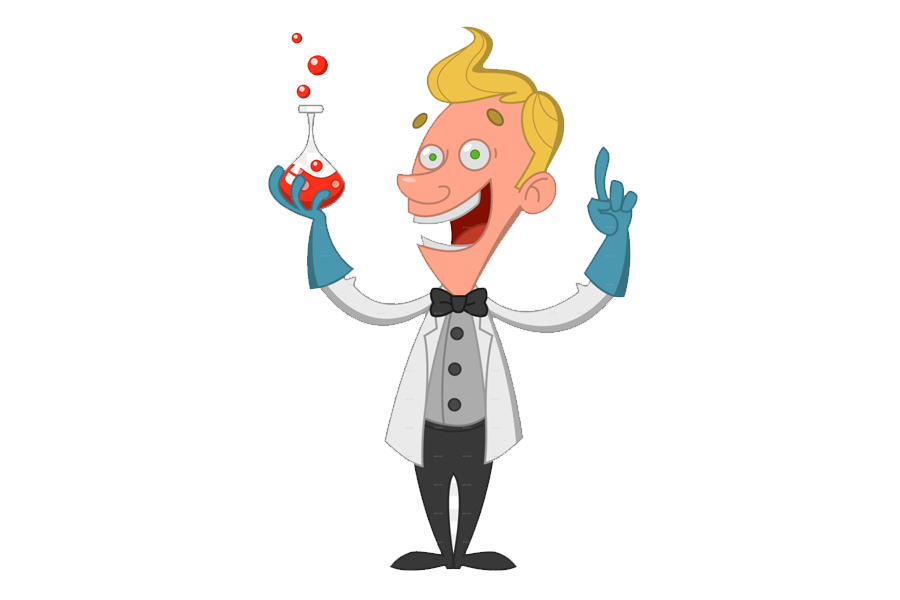 1
2
3
4
6
5
การตีความหมายของข้อมูลและลงข้อสรุป
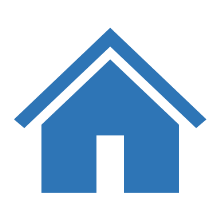 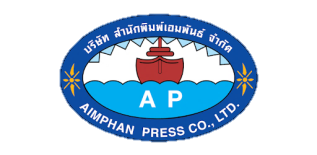 กระบวนการหาความรู้ทางวิทยาศาสตร์
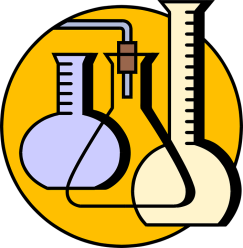 เจตคติทางวิทยาศาสตร์
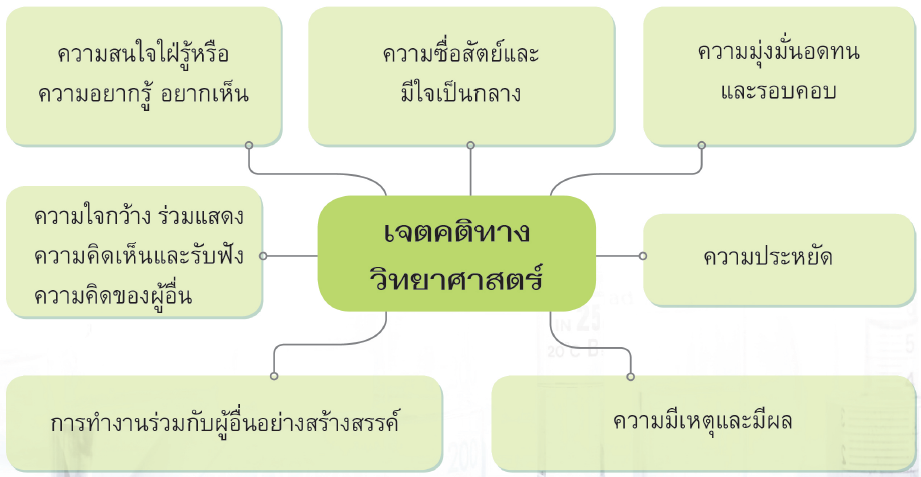 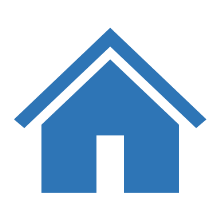 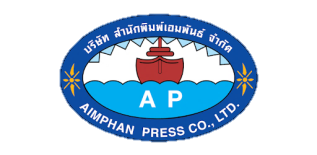 กระบวนการหาความรู้ทางวิทยาศาสตร์
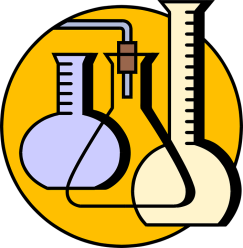 เจตคติทางวิทยาศาสตร์
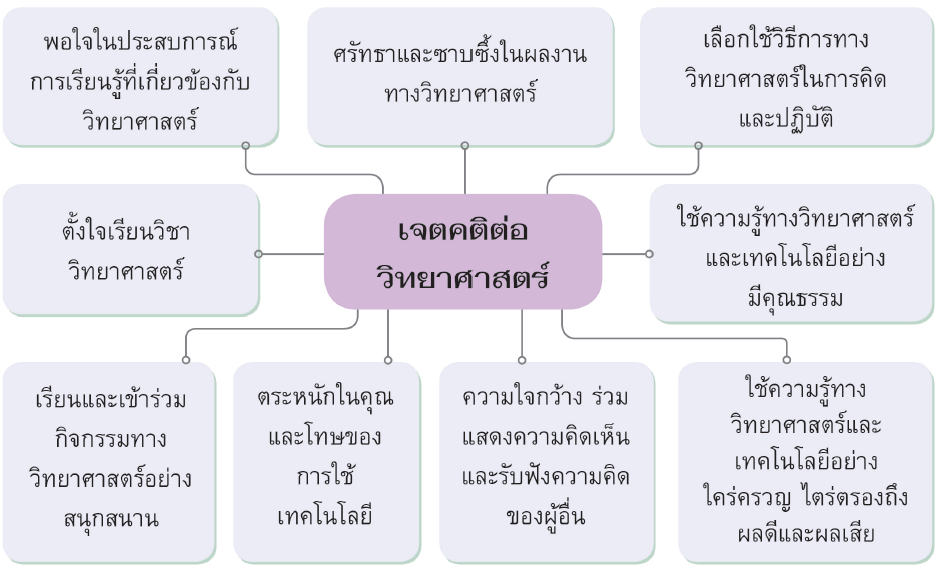 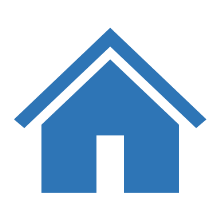